SULLA VIA 

DI DAMASCO

Atti 9, 1-9; 22, 4-21; 26, 9-18 

Conversione di San Paolo
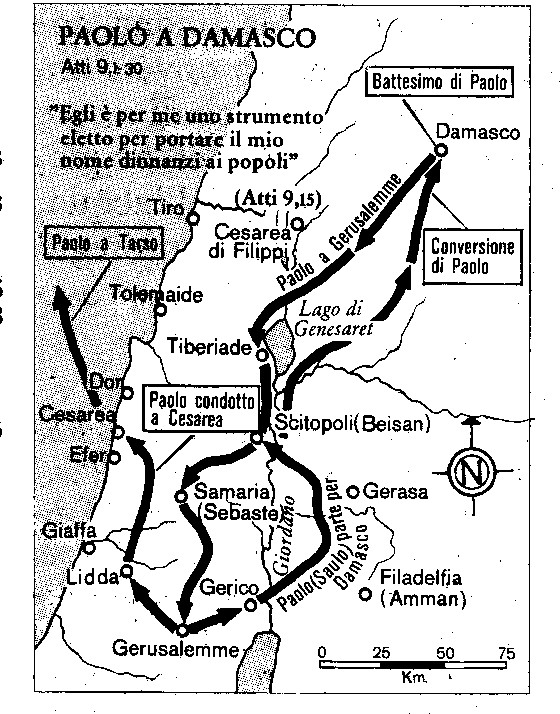 Saulo passa per Scitopoli, 

Bet Shean
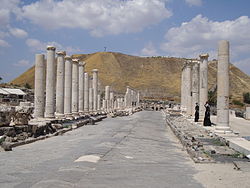 Scitopoli, Bet Shean, Roman Cardo in Beit She'an National Park
Beit She'an theatre
Bet Shean, resti del teatro romano
Crusader castle with moat and inner tower.
Roman baths
BetShe'an - an ancient house of Egyptian governor
Pioneers of Kibbutz Ein Hanatziv settle in Bet She'an, 1946
Beit She'an park
Bet Shean, Monte Gelboe
SAULO

IN CASA DI ANANIA

Atti 9, 10-19
SAULO A DAMASCO
Coi discepoli cristiani.
Atti, 9, 19-22 
SUA FUGA DA DAMASCO
Atti, 9, 23-25
Saulo a Gerusalemme
Atti,  9, 26-2917

Sua visione nel tempio,
Atti
SAULO PARTE PER TARSO 
CON BARNABA
Atti, 9, 30
Barnaba torna a Tarso. Atti 9, 30
Gal. 1, 21
Dal 40 al 44
Tarso, rovina delle terme
Tarso, ritrovamento di una antica strada.
Tarso, antica strada romana ritrovata
Tarso, antiche testimonianza
Tarso. Antihe testimonianza.
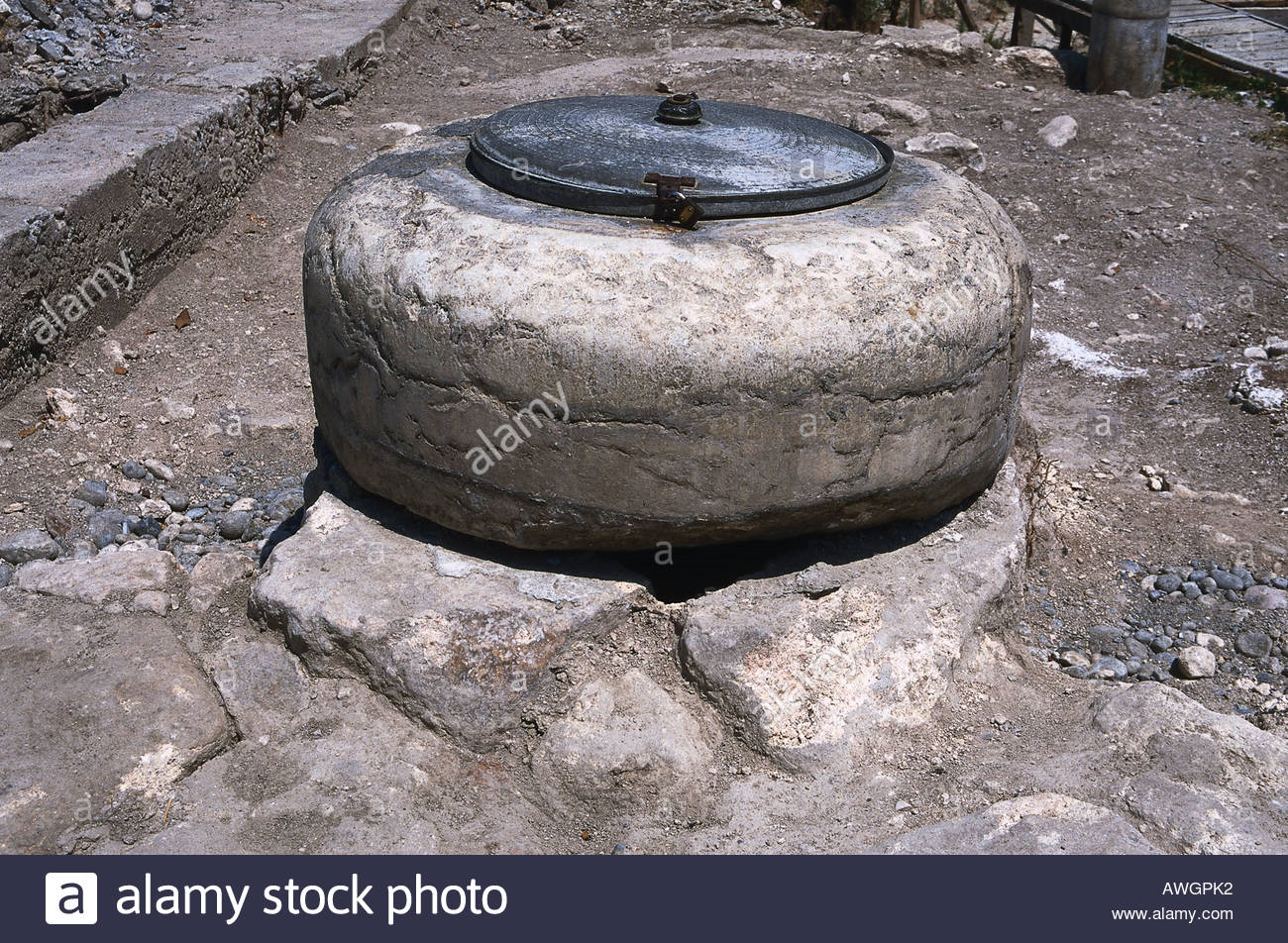 Tarso, antico pozzo, detto di San Paolo
Tarso, pozzo di San Paolo
Tarso, chiesa di San Paolo
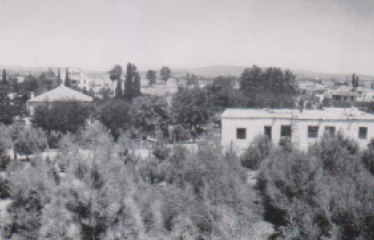 Tarso, veduta dell’ingresso della città
PAOLO A TARSO
Visione, 2 Cor.  12, 2-4

43-44 d. Cr.

CONDOTTO DA BARNABA AD ANTIOCHIA
Atti, 11, 25-26
Vi si ferma per un anno intero
PAOLO IN ANTIOCHIAArrivo del profeta
PAOLO IN ANTIOCHIA
Arrivo di Agabo che profetizza carestia.
Atti 11, 28
Anno 46 d. Cr.
PAOLO PORTA COLLETTE A GERUSALEMME
Atti 11, 29-30 e 12, 25
Paolo si ferma poco tempo.
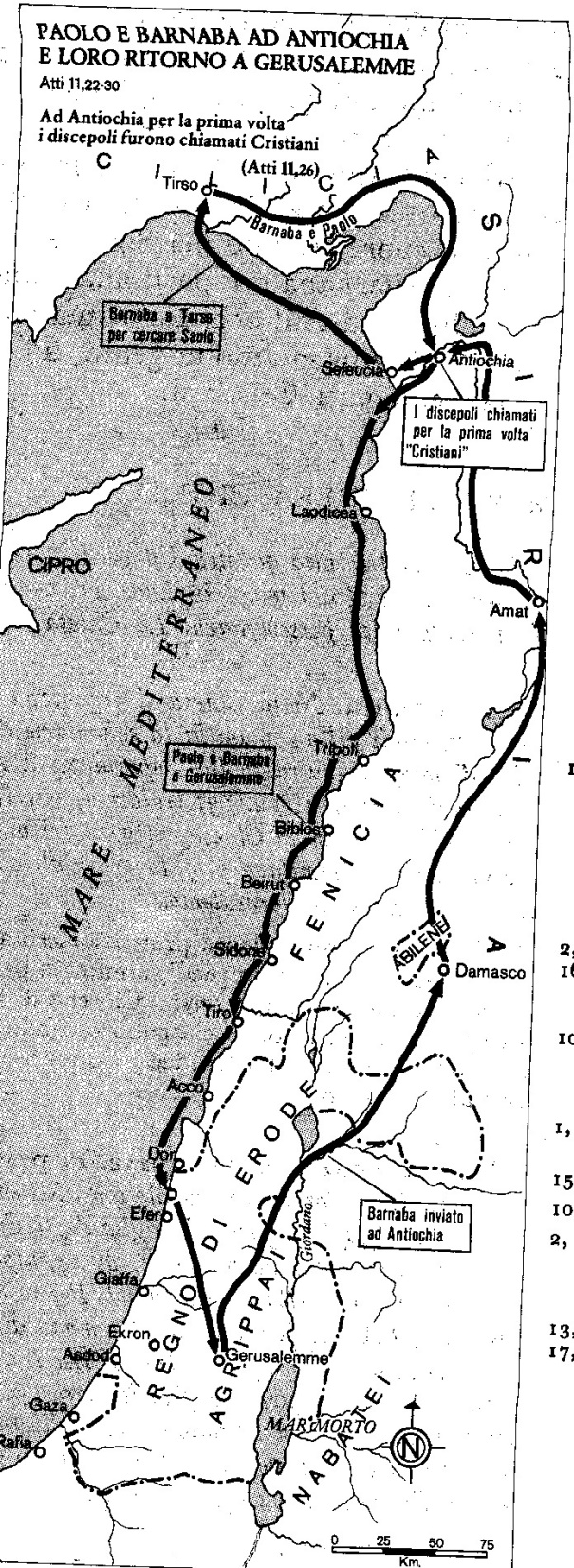 Barnaba e Saulo
Ad Antiochia.
Atti, 13, 1-3
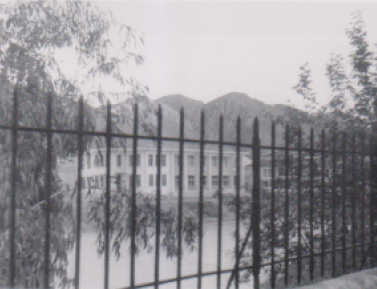 Antiochia, il fiume Oronte  che attraversa Antiochia di Siria
Strada romana che porta da da Aleppo ad Antiochia di Siria
Barnaba e Saulo 
Scendono a Seleucia.
Atti 13, 4
Accompagnati da Giovanni Marco
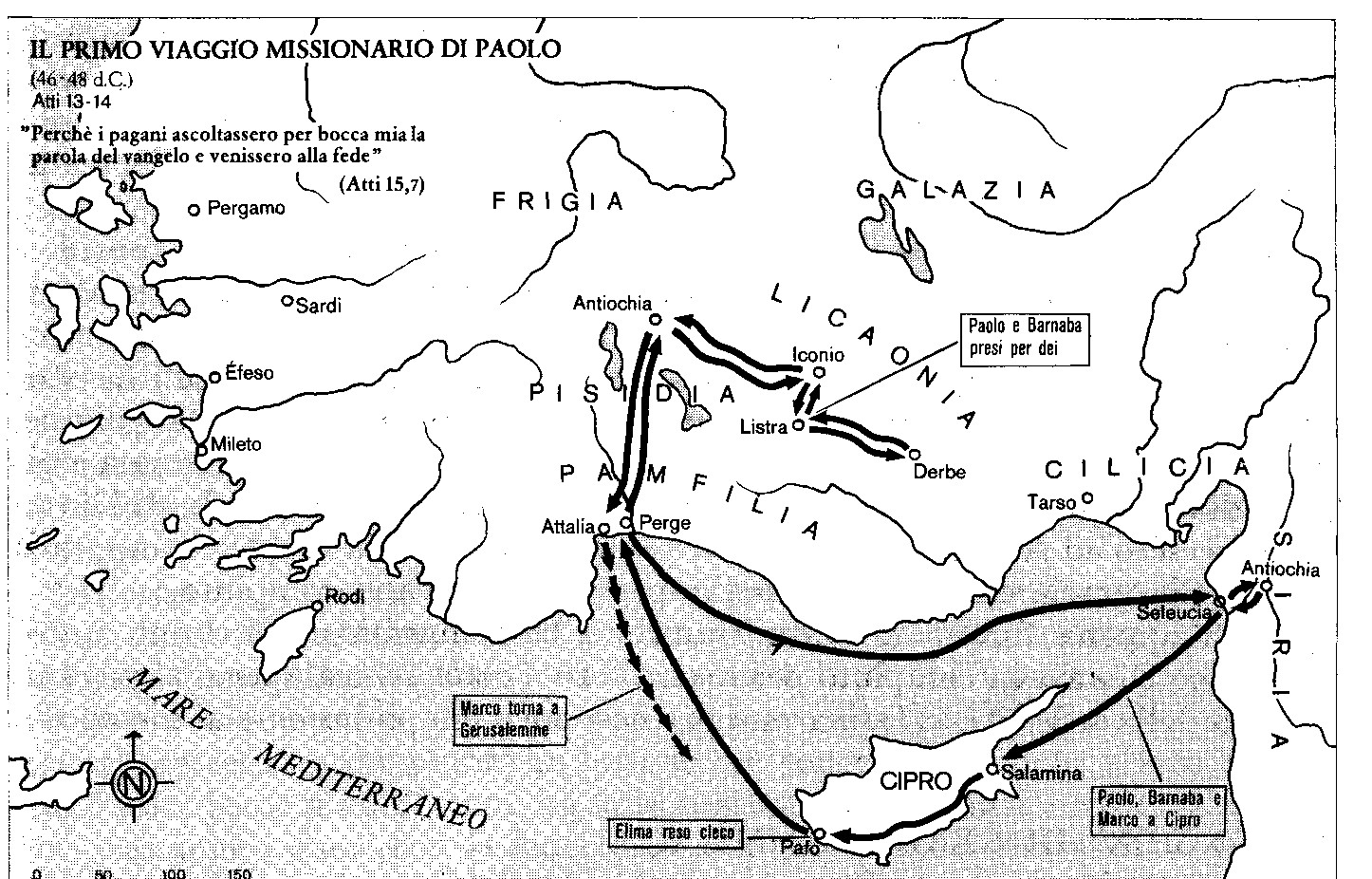 BARNABA E SAULO

salpano verso Cipro.
Atti 13, 4
BARNABA E SAULO
Raggiungono Salamina
Atti 13, 4-5
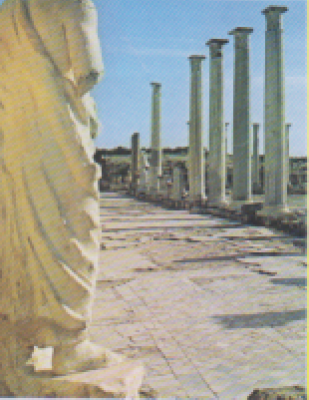 Cipro, Salamina, rovine romane
Barnaba e Saulo 
giungono a Pafo.
Incontrano il falso profeta, Bar-Jesus.
Saulo prende il nome di Paolo.
Conversione del proconsole, 
Sergio Paolo
Atti 13, 6-12
Paolo e compagni 
si spingono a Perge.
Atti 13, 13
Giovanni Marco si separa 
da Barnaba e Paolo 
e ritorna  Gerusalemme.
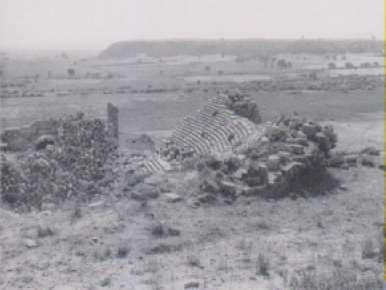 Panorama di Perge, Panfilia
Perge, resti del teatro
Perge: ilteatro, lo stadio e l’acropoli
Perge, cropoli sullo sfondo,  ovine del teatro
PAOLO E COMPAGNI
Da Perge arrivano ad Antiochia di Pisidia.
Paolo predica, due sabati,
nella sinagoga
E sono cacciati A Iconio.
Atti 13, 14-52
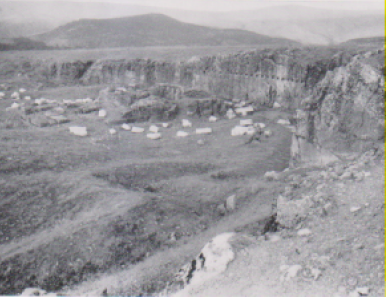 Antiochia di Pisidia, resti di grande edificio, forse un tempio
Antiochia di Pisidia, rovine
Antiochia di Pisidia, resti
Antiochia di Pisidia, città romana, l’acquedotto
PAOLO E COMPAGNI
Perseguitati ad Iconio,
Fuggono a Listra, in Licaonia.
Atti 14, 16
Paolo guarisce uno storpio.
Paolo e Barnaba scambiati per Zus e Ermes.
Atti 14, 8-18
PAOLO  COMPAGNI,
Sempre perseguitati,
da Listra fuggono a Derbe.
Atti 14, 6-7.
Paolo e Barnaba, 
presi a sassate, 
fuggono a Derbe.
Atti 14, 19-19-20
PAOLO E BARNABA
ritornano a Listra
Atti 14, 21
PAOLO E BARNABA
Si spostano da Listra a Iconio.
Atti 14, 21
PAOLO E BARNABA
Si spostano 
Da Iconio ad Antiochia di Pisidia.
Atti 14, 21
Costituiscono alcuni anziani
responsabili della comunità.
Paolo dichiara di rivolgersi ai Gentili.
Atti 13, 48-50.
PAOLO E BARNABA
Raggiungono la Panfilia,
a Perge. 
Atti 14, 24-25
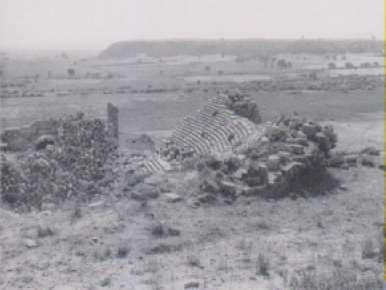 Panorama di Perge, Panfilia
Perge, resti del teatro
Perge: ilteatro, lo stadio e l’acropoli
Perge, cropoli sullo sfondo,  ovine del teatro
PAOLO E BARNABA
scendono ad Attalia.
Atti 14, 25
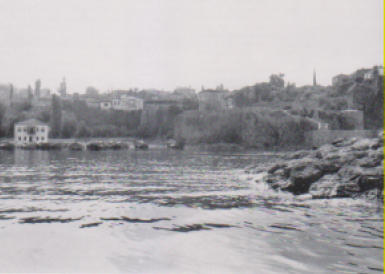 Attalia, il  porto, qui sbarcò S. Paolo proveniente da Cipro
PAOLO E BARNABA
Da Attalia fanno vela 
per Antiochia.
Atti 14, 26-28
15, 1-2
PAOLO; BARNABA E TITO 
Sono inviatia Gerusalemme. Concilio. 
Anno 49
Gal. 2, 1
Atti 15, 2
PAOLO, BARNABA, 
CON GIUDA-BARSABBA E SILA
sono mandati ad Antiochia
con lettera.
Autunno del 49
Atti 15, 22-35
GAL. 2, 11
Paolo si oppone a Pietro

Giuda Barsabba e Sila ritornano a Gerusalemme
Secondo viaggio di San Paolo, anni  49-52
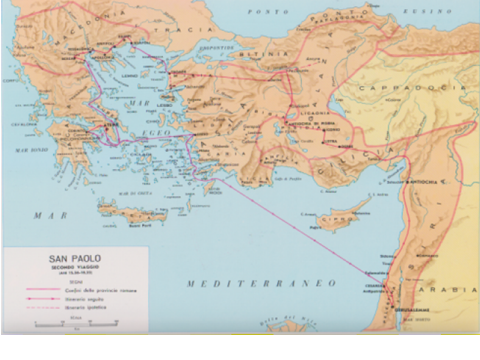 PAOLO E BARNABA SI SEPARANO.
Atti 15, 36-39
Barnaba parte per Cipro
con Giovanni-Marco
Atti 15, 39
Paolo e Sila si recano  a Derbe.
Atti 15, 40-41; 16, 1
PAOLO
 SI RECA DA DERBE A LISTRA
Aggrega a sé TIMOTEO
Atti 16, 1-5
Da Derbe a Listra
PAOLO E TIMOTEO
Attraversano la Frigia, la Galazia,
La Misia
e giungono a Troade.
Atti 16, 6-9
Una visione lo invita a recarsi 
in Macedonia.
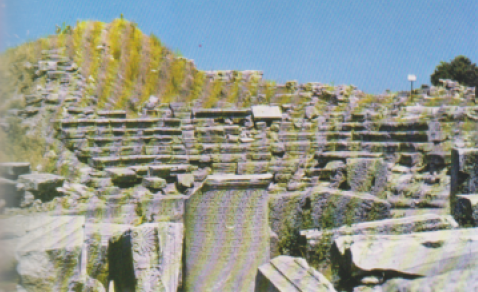 Troade, teatro dell’epoca romana, strato IX. Di qui salpò S. Paolo
Troade, una torre, stratto VI. S. Paolo vi passò vicino
PAOLO E SILA
A loro si aggrega Luca.
Atti 16, 10-17
da Troade salpano per Samotracia
Atti16, 11
PAOLO E SILA
Da Samotracia, 
il giorno dopo, 
partono per Neapoli.
Atti, 1, 11
PAOLO E SILA
da Neapoli partono per Filippi.
Vi si fermano per alcuni giorni.
Incontro con Lidia.
Atti 16, 12-15
Paolo libera giovane indemoniata.
Paolo e Sila imprigionati e liberati.
Atti 16-40
Neapoli, oggi Kaval, Macedonia.
PAOLO A FILIPPI
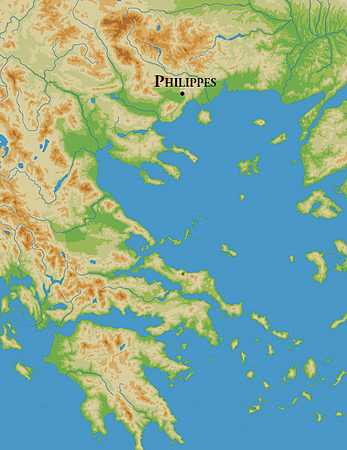 Conquista romana del 168 av. Cr.Battaglia di Filippi , ottobre 42 av. Cr. Arrivederci a Filippi.
Felippi, acropoli e città sottostante
Filippi, veduta parziale dalla cima dell’acropoli
Acropoli di Filippi
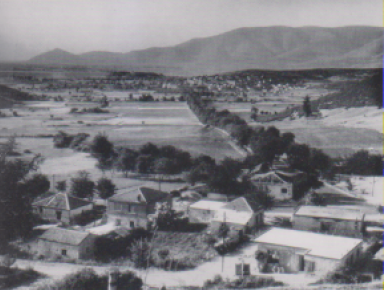 Filippi, grande pianura dominata dall’acropoli
Visione dall’acropoli di Filippi
Dall’acropoli di Filippi si intravedono il foro e la basilica
La città di Filippi ebbe un notevole ruolo nei primi secoli del Cristianesimo; essa fu la prima città d'Europa ad essere evangelizzata da san Paolo, che alla comunità di Filippi indirizzò una delle sue epistole; anche sant'Ignazio di Antiochia e san Policarpo di Smirne indirizzarono alla chiesa locale alcuni dei loro scritti.
San Paolo giunse Filippi nel 49 o 50, accompagnato da Luca, Sila e Timoteo.
L’Apostolo si rivolge alle donne, di sabato, in una riunione non sinagogale.
Tra queste donne, Lidia, commerciante di porpore, appartenente agli adoratori di Dio, 
ai timorati di Dio.
Lidia si converte con tutta la sua famiglia.
Filippi, il  teatro
Rovine dell’antica Filippi
Rovine della città
Iscrizione del vescovo Porfirio nella Basilica di San Paolo
Resti della Basilica
Filippi, veduta dall’acropoli,
Foro  basilica, visti dall’acropoli
Diritto e rovescio di tre monete romane di Filippi: appare l’effigie dell’imperatore Claudio e la parola ‘colonia’
Filippi, rovine della via affiancata da portici. A sinistra il foro.
Filippi, colonia romana,  sulla Via Egnatia. Sullo sfondo rovine di basilica bizantina
Filippi
Flippi, rovine
Filippi, tratto della Via Egnatia verso Tessalonica
PAOLO E SILA
passano per Anfipoli.
Atti  17, 1
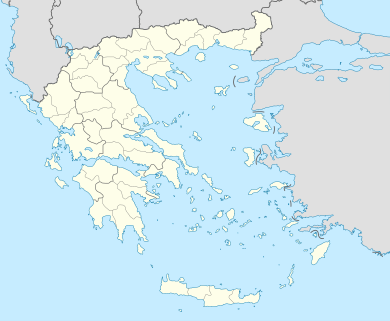 Conquista romana, 168 av. CR.Antiche fortificazioni.Anfipoli
Anfipoli, scorcio della collina di Kasta
La tomba di Antipoli: particolare di una delle Cariatidi
Un particolare di una scultura trovata all’interno della tomba: preziosa arte greca del IV sec. a.C.
La stanza sepolcrale trovata alla fine del percorso ipogeo nel tumulo macedone di Anfipolis
Tomba di Anfipoli: particolare decorativo
Portale d’ingresso della Tomba di Anfipoli
Il leone di Anfipoli
Apollonia Calcidica
Anfipoli, rovine
Anfipoli, resti di una basilica bizantina
PAOLO E SILA 
passanno per Apollonia.
Atti 17, 17
PAOLO E SILA
giungono a Tessalonica.

Per tre settimane, 
ospiti in casa di Giasone.

Atti 17, 1-9
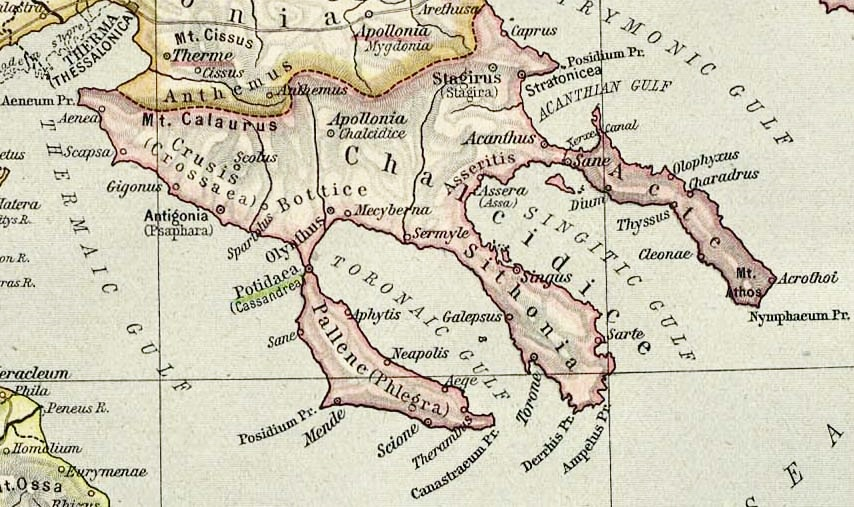 Percorso della via Egnatia, lungo la quale si trovava Tessalonica.
Di Colosse, patria di Filemone, non restano che rovine, si intravede teatro
Tessalonic, arco di Galerio sotto cui passaval Via Egnazia
Tessalonica, ricostruita dopo incendio che la distrusse intramente
Veduta della moderna Tessalonica
Berea, , 74 Km da Tessalonica. Qui tradizionalmente predicò S. Paolo: Atti 17,10-15; 20,4
Cavalla, Neapolis di Atti degli Apostoi: S. Paolo entra, 1. volta,  in Europa
Panorama di Tessalonica
Percorso della via Egnatia, lungo la quale si trovava Tessalonica.
Il Laconicum ovvero le terme ellenistiche di Tessalonica, uno dei pochi edifici noti di questo periodo
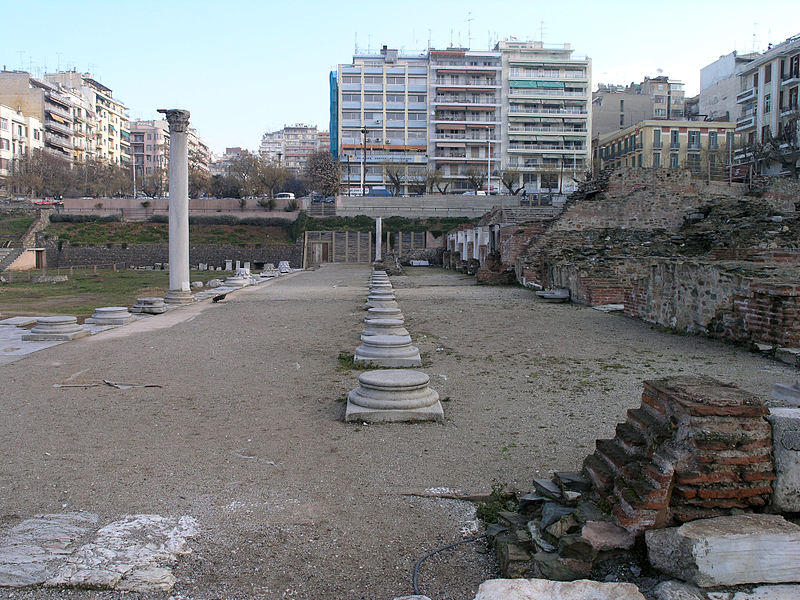 .
L'agorà nella parte est dove c'era la stoà.
Parte di un mosaico presso la stoa.
Il criptoportico dell'agorà
Il criptoportico dell'agorà (2)
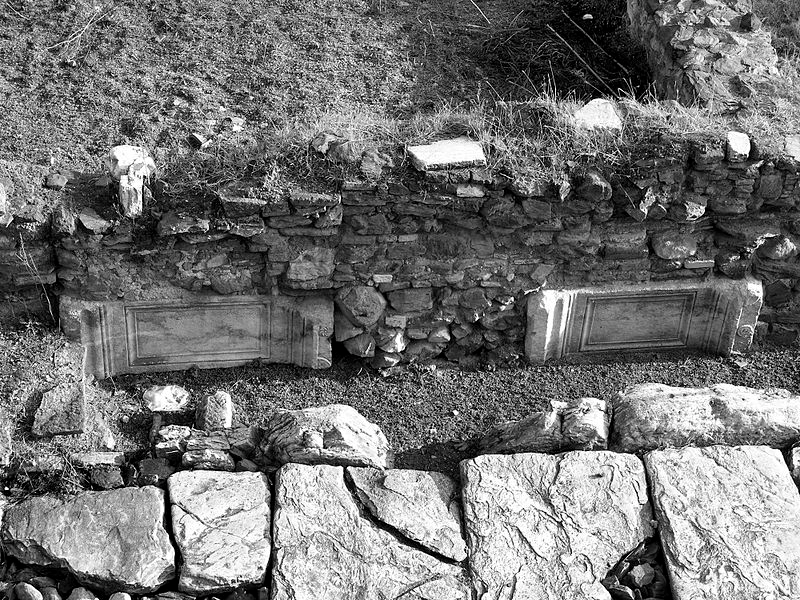 Rovine dei negozi presso l'agorà.
Rovine dei negozi presso l'agorà.
Statua di Iside da Tessalonica.
Iscrizione alla base di una statua del II secolo a.C. nei pressi dell'agorà, che doveva appartenere alla famiglia reale di Alessandro il Grande la cui scritta era ΘΕΣΣΑΛΟΝΙΚΗΝ ΦΙΛΙΠΠΟΥ ΒΑΣΙΛΙΣΣΑΝ.
Statua di Ottaviano Augusto, oggi presso il Museo archeologico di Salonicco.
Odéon a Tessalonica.
PAOLO E SILA
da Tessalonica partono per Berea.

Atti 17, 10-13
PAOLO
è fatto partire per Atene.
Sila e Timoteo restano a Berea,
ma Paolo li chiama ad Atene.
Atti 17, 14-15
Paolo ad Atene.
Atti 17, 16-34
Incontro con Dionigi e Damaris.
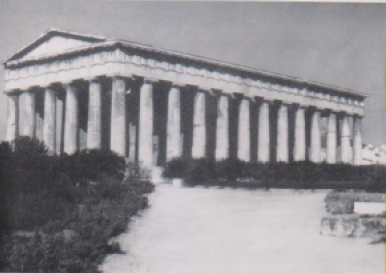 Atene, tempio di Efesto, chiamato Theseion , eccitò lo zelo di S. Paolo
Atene,l’agorà o foro